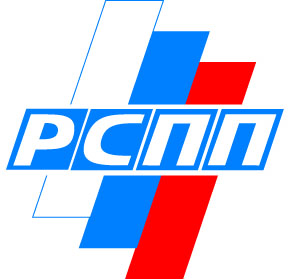 РОССИЙСКИЙ СОЮЗ ПРОМЫШЛЕННИКОВ И ПРЕДПРИНИМАТЕЛЕЙ

КОМИССИЯ ПО АУДИТОРСКОЙ ДЕЯТЕЛЬНОСТИ
О совершенствовании законодательства по вопросам внутреннего контроля
Елинсон Андрей Михайлович
директор по управлению активами Консорциума «Альфа – групп», член Наблюдательного совета

17.02.2016
Система внутреннего контроля
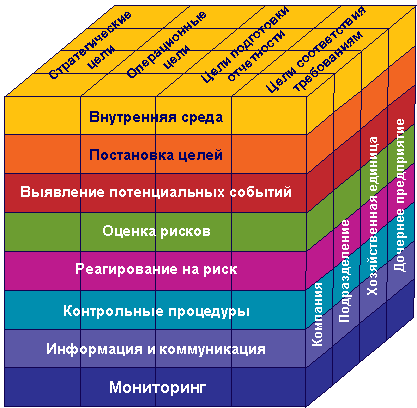 2
Регулирование
ФЗ «Об АО»
(требования)
Совет директоров
Кодекс
корпоративного
управления
(рекомендации)
Ревизионная комиссия
Внешний аудитор
Комитет по аудиту
Зарубежный 
опыт 
(практика)
Управление рисками
Внутренний аудит
Алексей Сонин
3
Структура внутреннего контроля
Общее собрание акционеров
Ревизионная комиссия
Совет директоров
Внешний аудитор
Комитет 
по аудиту
Исполнительные
 органы
Контрольно-ревизионное
 управление
Иные подразделения
 и службы
Служба внутреннего 
аудита
Алексей Сонин
4
Разграничение ответственности в системе внутреннего контроля
Алексей Сонин
5